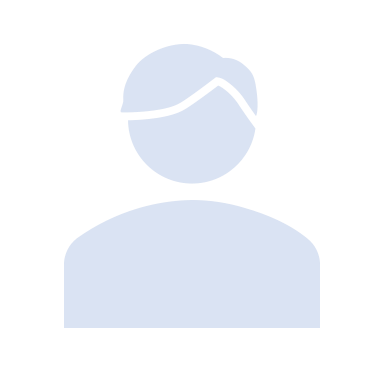 PRESIDEN PERBADANAN PUTRAJAYA
ANGGOTA PERBADANAN PUTRAJAYA
CARTA ORGANISASI PERBADANAN PUTRAJAYA
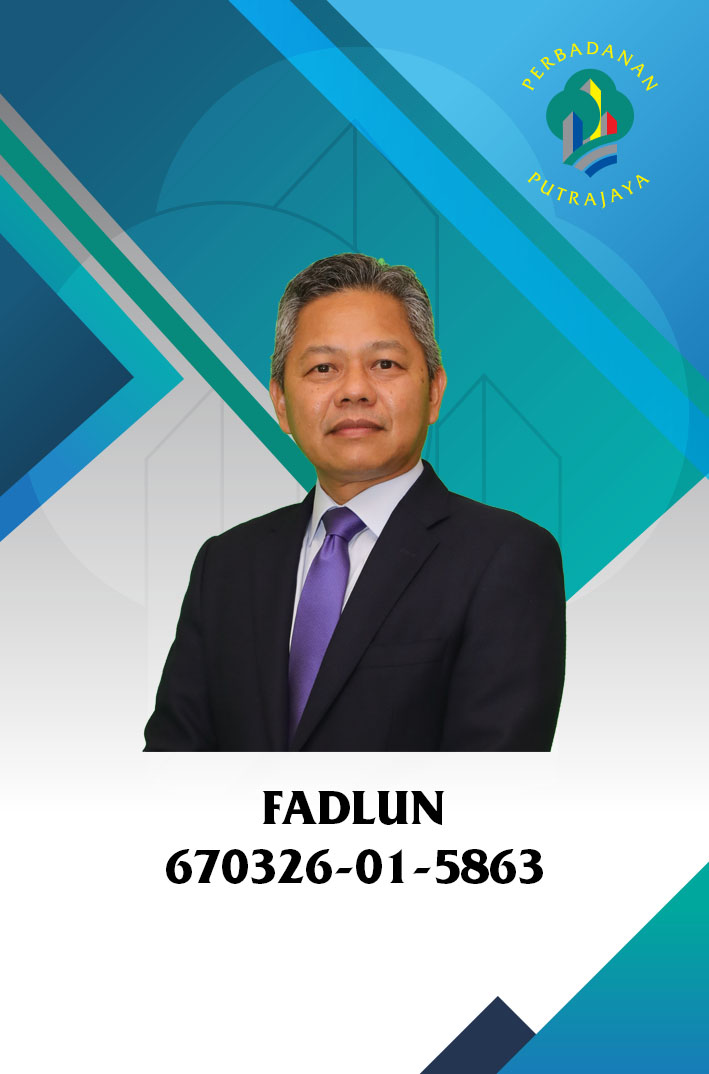 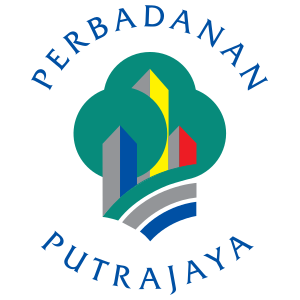 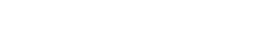 JABATAN UNDANG-UNDANG
JABATAN AUDIT DAN RISIKO
Naib Presiden / Setiausaha Perbadanan
BAHAGIAN AUDIT DALAM
BAHAGIAN UNDANG-UNDANG
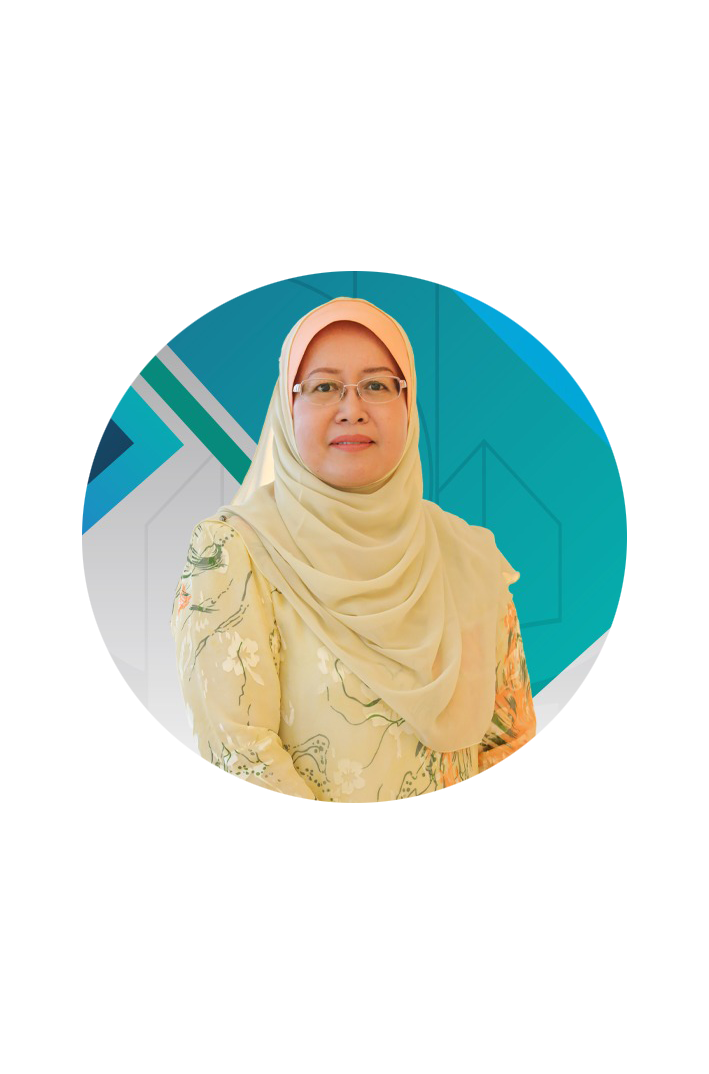 AHMAD HILMI BIN HARUN
Pengarah
Pengarah
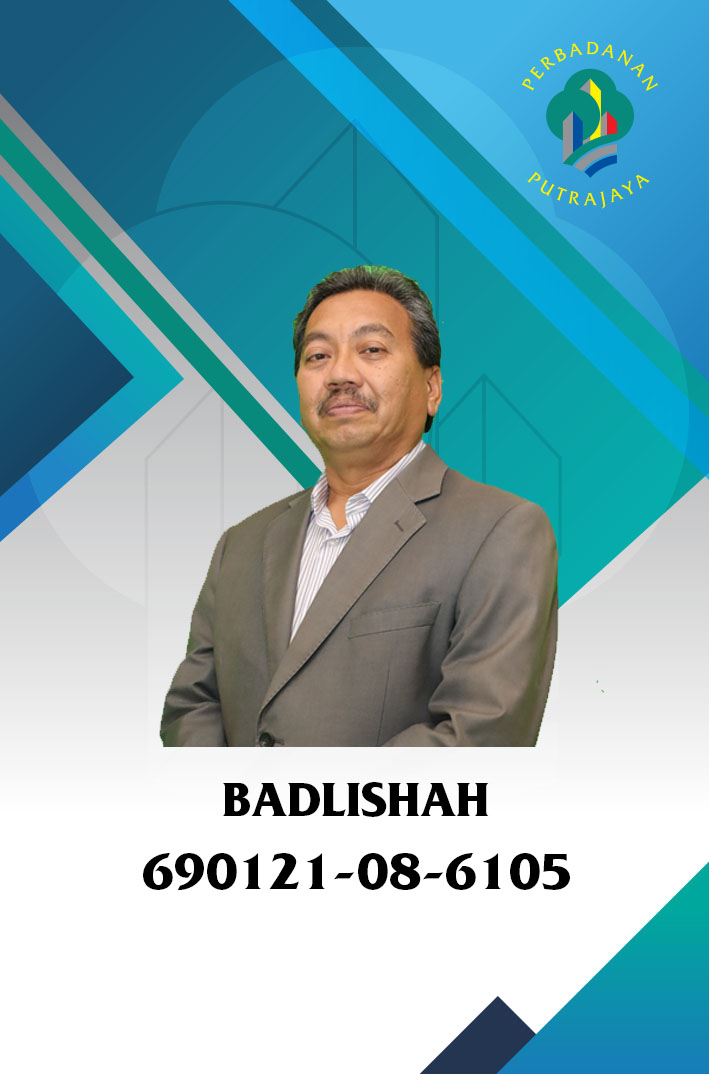 DATO' BADLISHAH BIN HAJI AHMAD
Naib Presiden
JABATAN KEJURUTERAAN DAN PENYELENGGARAAN
JABATAN PERKHIDMATAN KORPORAT
JABATAN PERKHIDMATAN BANDAR
JABATAN PERANCANGAN BANDAR
JABATAN LANDSKAP DAN TAMAN
JABATAN KEWANGAN
TPr. SALMAH BINTI HJ SALMAN
Naib Presiden
BAIZURA BINTI KAMAL
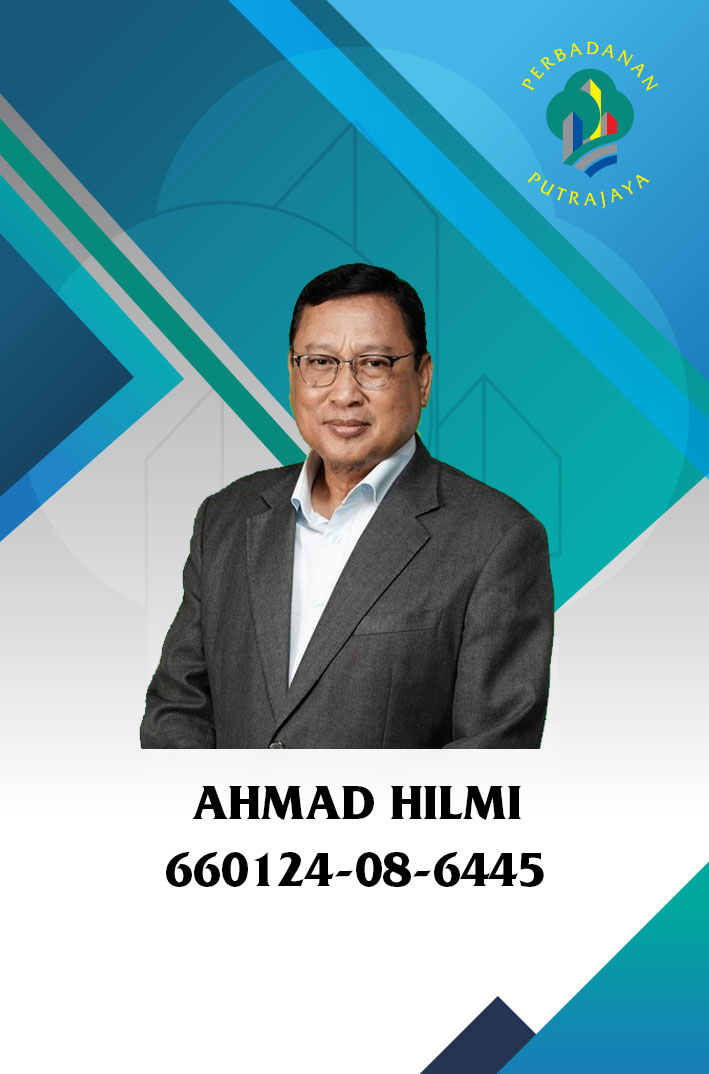 NIK SHUKRI BIN NIK SOH
Ir. MARZUKI BIN ABDULLAH
SUHAILA BINTI ELEAS
SHAMSHUL JOEHARI BIN ZAINAL MOKHTAR
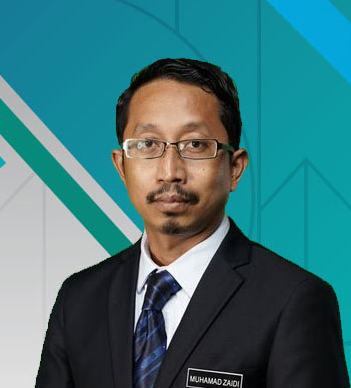 Naib Presiden
Naib Presiden
Naib Presiden
Naib Presiden
MUHAMAD ZAIDI BIN ABDUL WAHAB
BAHAGIAN KAWALAN PERANCANGAN & PEMBANGUNAN
BAHAGIAN PENGURUSAN KEWANGAN
BAHAGIAN PERKHIDMATAN KOMUNITI & SUKAN
BAHAGIAN KESIHATAN PERSEKITARAN
BAHAGIAN ALAM SEKITAR, TASIK DAN WETLAND
BAHAGIAN ANAK SYARIKAT, KAWALAN KREDIT DAN HASIL
BAHAGIAN KONTRAK DAN UKUR BAHAN
BAHAGIAN PERANCANGAN DAN PEMBANGUNAN TAMAN
BAHAGIAN REKREASI DAN OPERASI TAMAN
BAHAGIAN PENGURUSAN STRATEGIK
BAHAGIAN TEKNOLOGI MAKLUMAT DAN KOMUNIKASI
BAHAGIAN PENGURUSAN DAN PENYELENGGARAAN LANDSKAP
BAHAGIAN PENGURUSAN HORTIKULTUR
BAHAGIAN  KOMERSIAL DAN PELABURAN
BAHAGIAN KAWALAN BANGUNAN DAN REKABENTUK BANDAR
BAHAGIAN TRAFIK DAN PENGANGKUTAN AWAM
BAHAGIAN PEMBANGUNAN MAMPAN DAN PERUMAHAN
BAHAGIAN PENILAIAN DAN PESURUHJAYA BANGUNAN
BAHAGIAN PENGURUSAN PROJEK
BAHAGIAN JALAN
BAHAGIAN BOTANI
BAHAGIAN KOMUNIKASI KORPORAT
BAHAGIAN PENGUATKUASA
BAHAGIAN PENGURUSAN FASILITI
BAHAGIAN PELESENAN
BAHAGIAN SUMBER MANUSIA
BAHAGIAN PENTADBIRAN
ROHANI BINTI ABU BAKAR
NORAZLE BIN AB MALEK
MUHAMAD ZULKIFLI BIN ZAINUDDIN
JEFFRI BIN MUSTAPA
AMRAN BIN ASHAARI
SITI FADILAH BINTI RAMLI
MOHD ALI BIN JUSOH
ROZIMAH BINTI WAHID
Dr. MOHD HELMI BIN ABDUL HAMID
MOHD FAUZI BIN ISMAIL
TPr NOOR SITA BINTI ABBAS
RUHSELAH BINTI HAJI ISMAIL
ZAINAL ARIFIN BIN BASERI
MOHD HAFIZ BIN ABDUL KHALEK
MEGAT AHMAD TARMIZI BIN CHE AINI
IR. MUHAMAD ZUBIR BIN SARAN
MUSTAFA KAMAL BIN ISMAIL
LAr. AIDA FARISA BINTI EBRAHIM @ IBRAHIM
HAZMAN BIN MD ZAKI
MOHD TAJUDDIN BIN IDRIS
Lar. HARIS BIN KASIM
SR. SITI AZZAH BINTI ABDUL RAZAK
AMINUDIN BIN ABD. HAMID
Pengarah
Pengarah
Pengarah
Pengarah
Pengarah
Pengarah
Pengarah
Pengarah
Pengarah
Pengarah
Pengarah
Pengarah
Pengarah
Pengarah
Pengarah
Pengarah
Pengarah
Pengarah
Pengarah
Pengarah
Pengarah
Pengarah
Pengarah
Pengarah
Pengarah
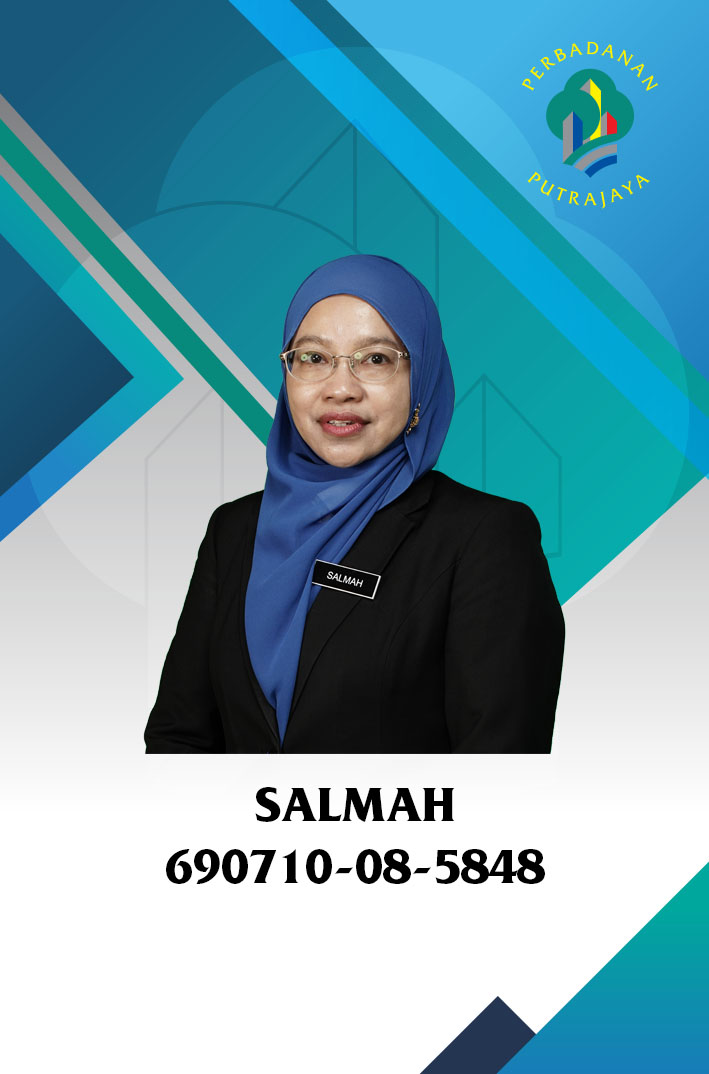 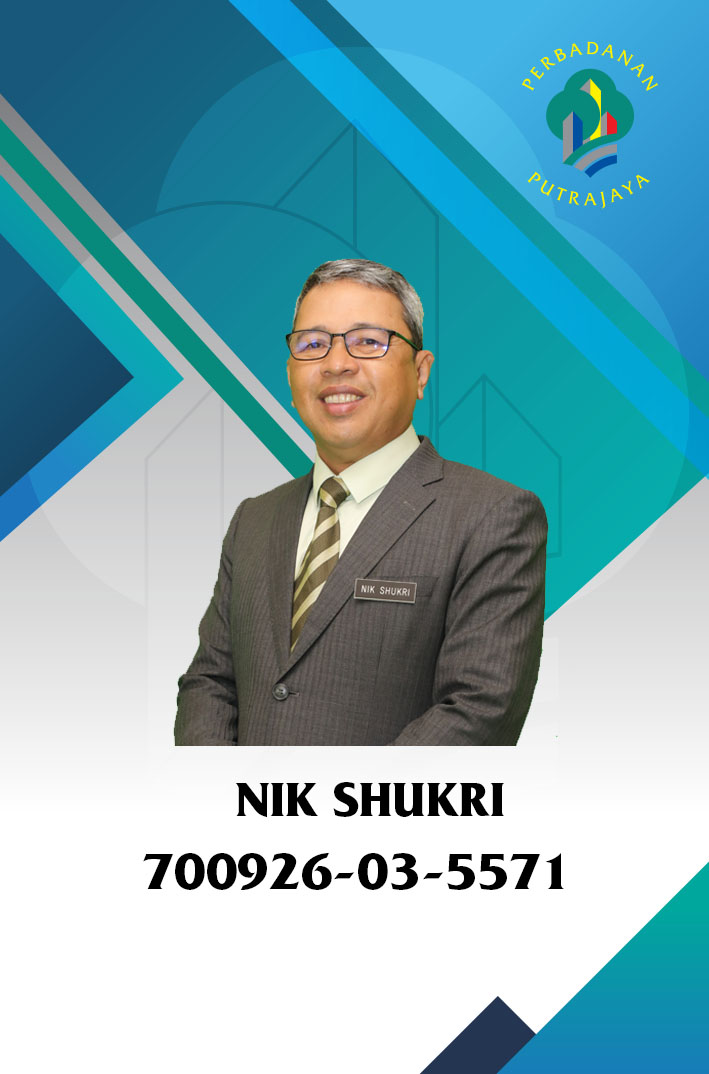 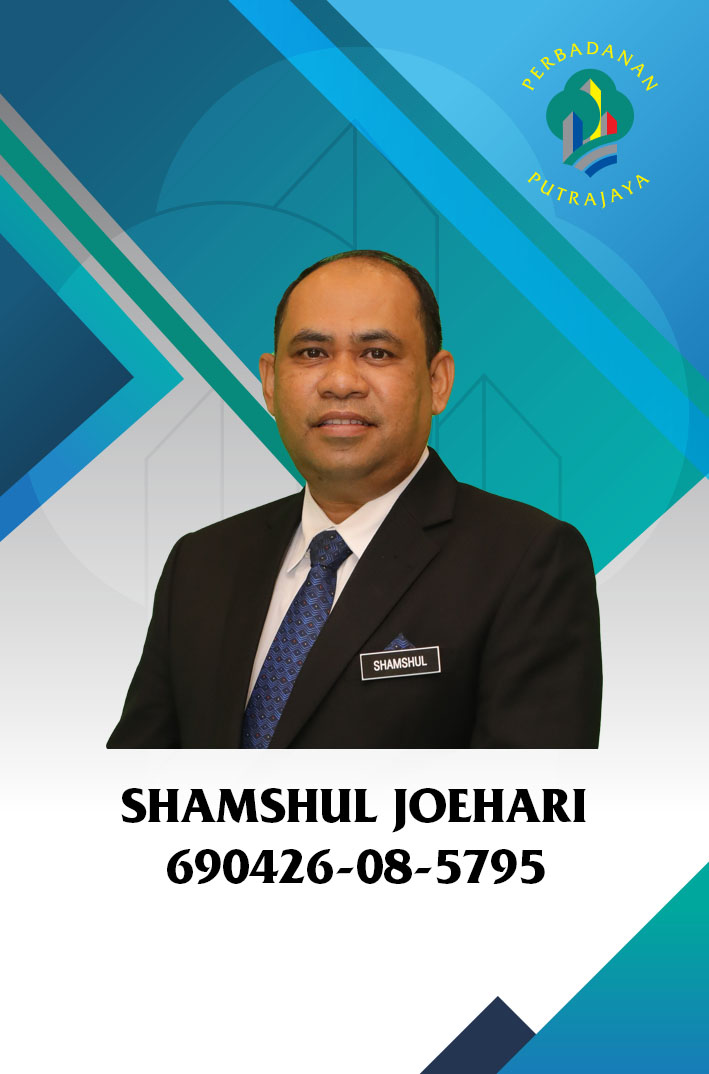 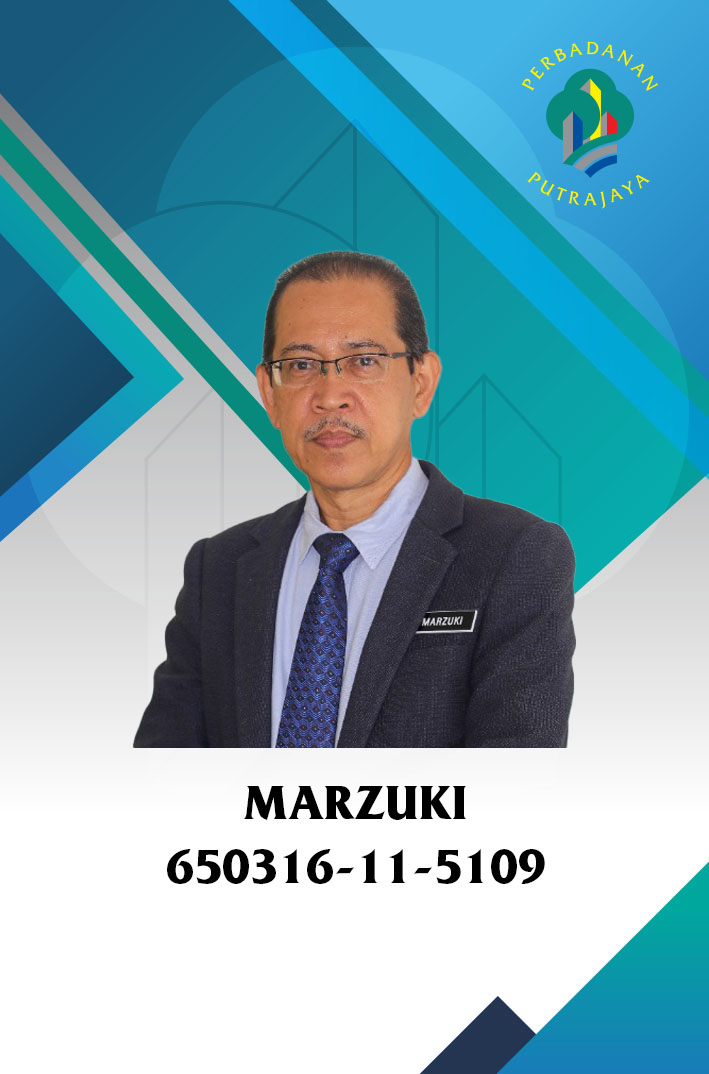 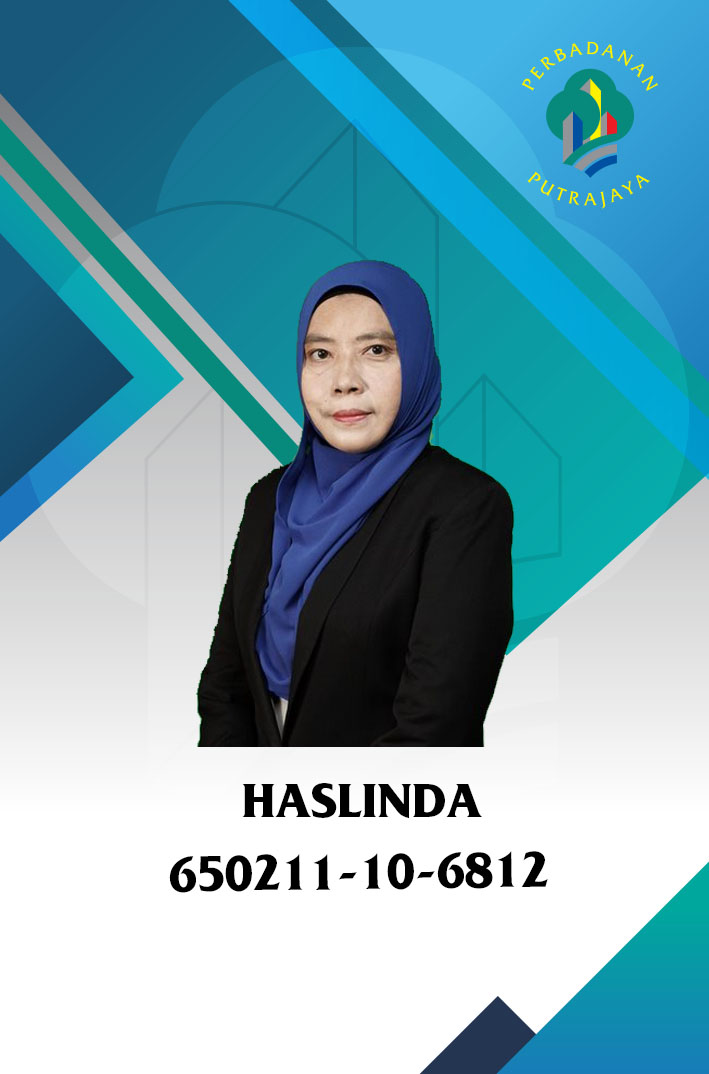 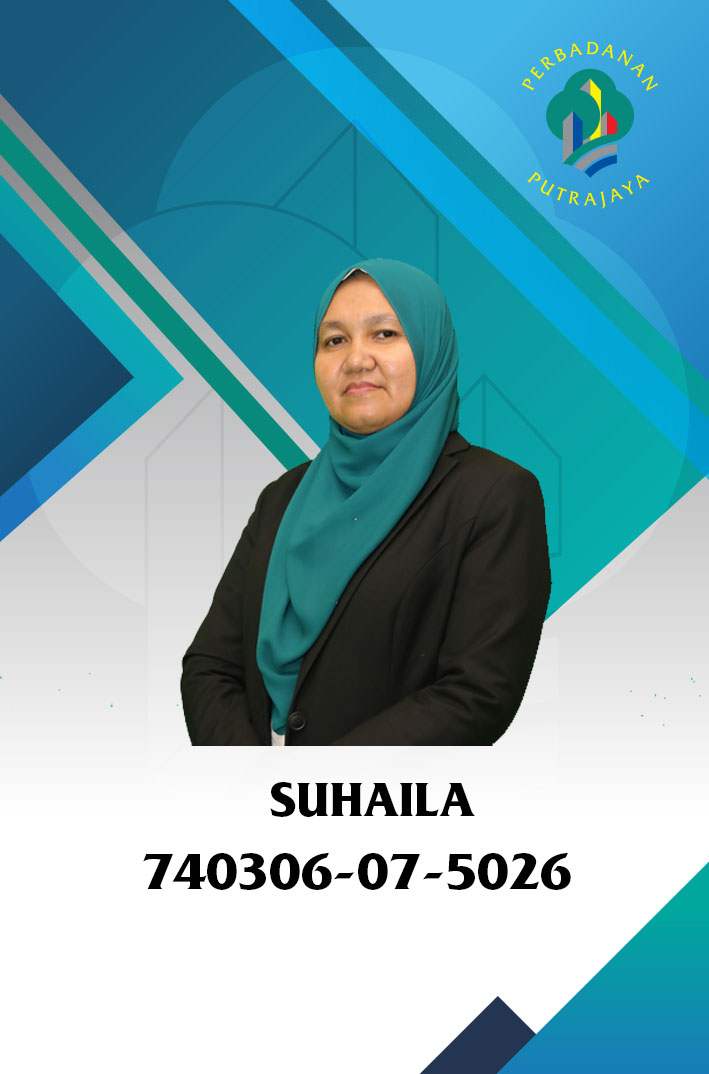 LAr. HASLINDA BINTI KHALID
Naib Presiden Kanan
Naib Presiden
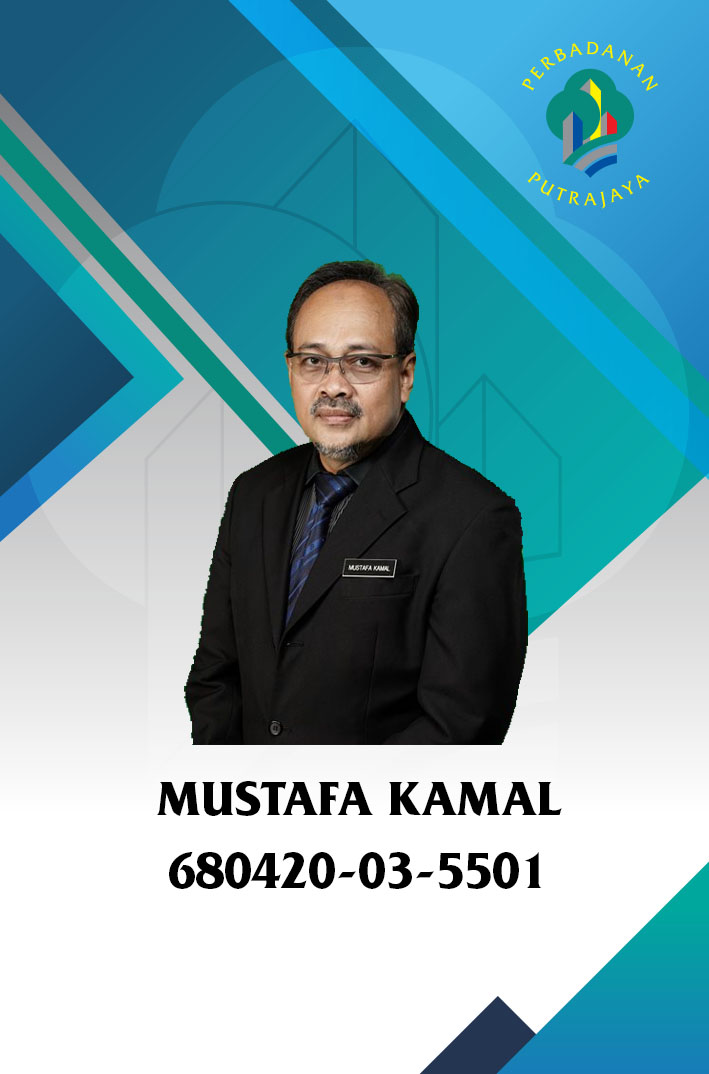 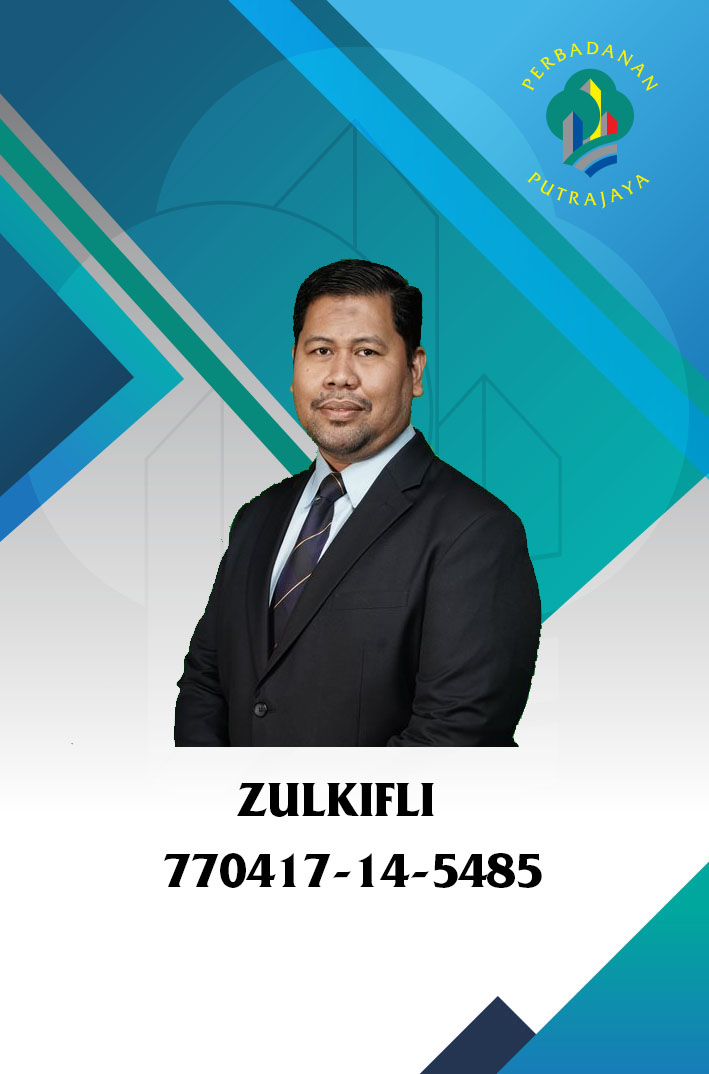 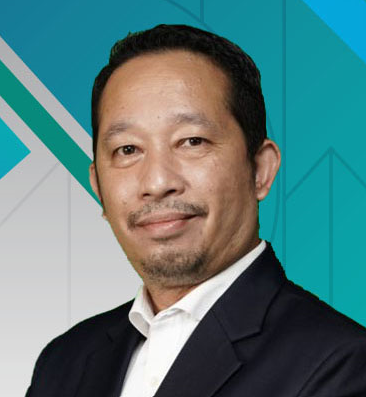 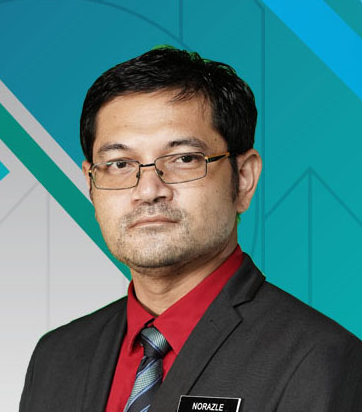 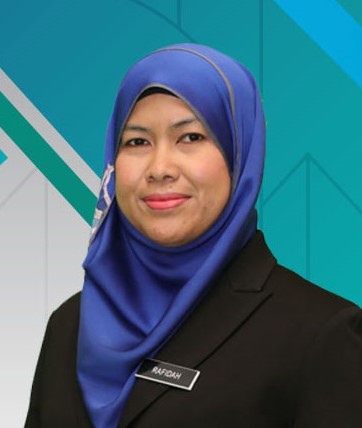 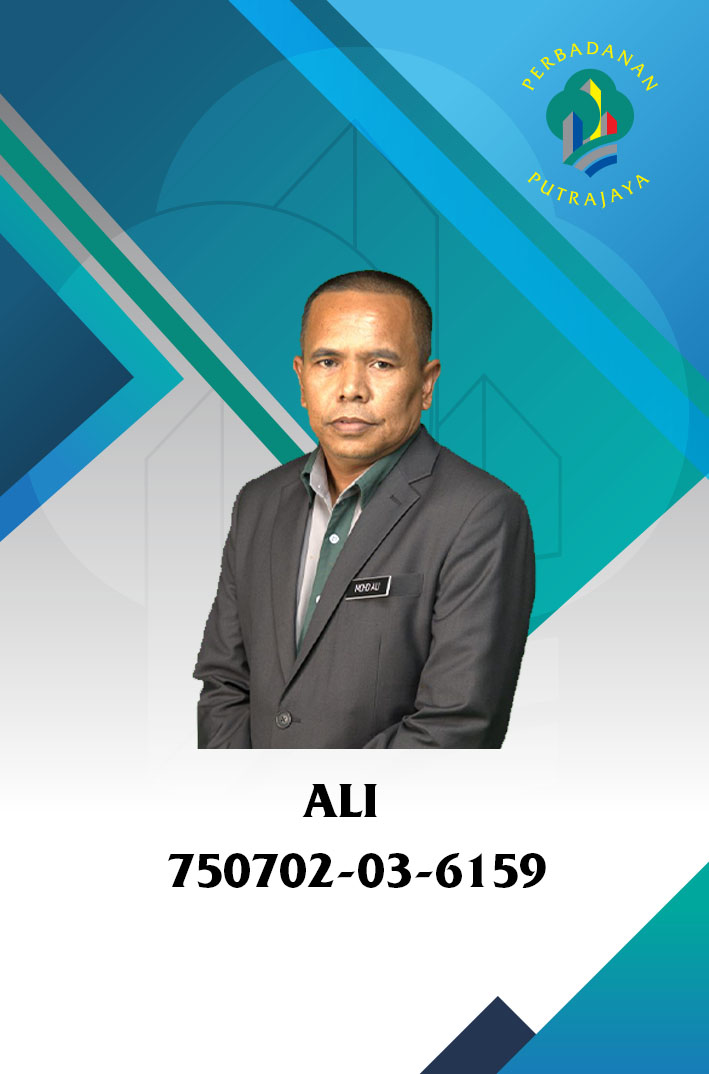 RAFIDAH BINTI MOHAMAD SAHAT
Pengarah
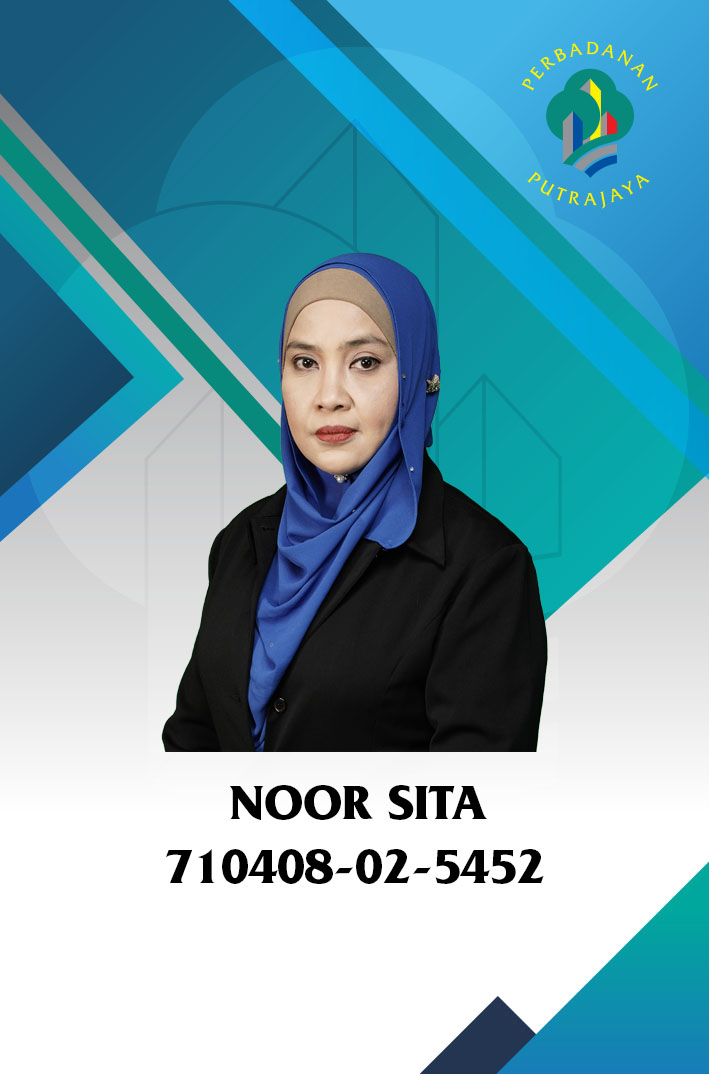 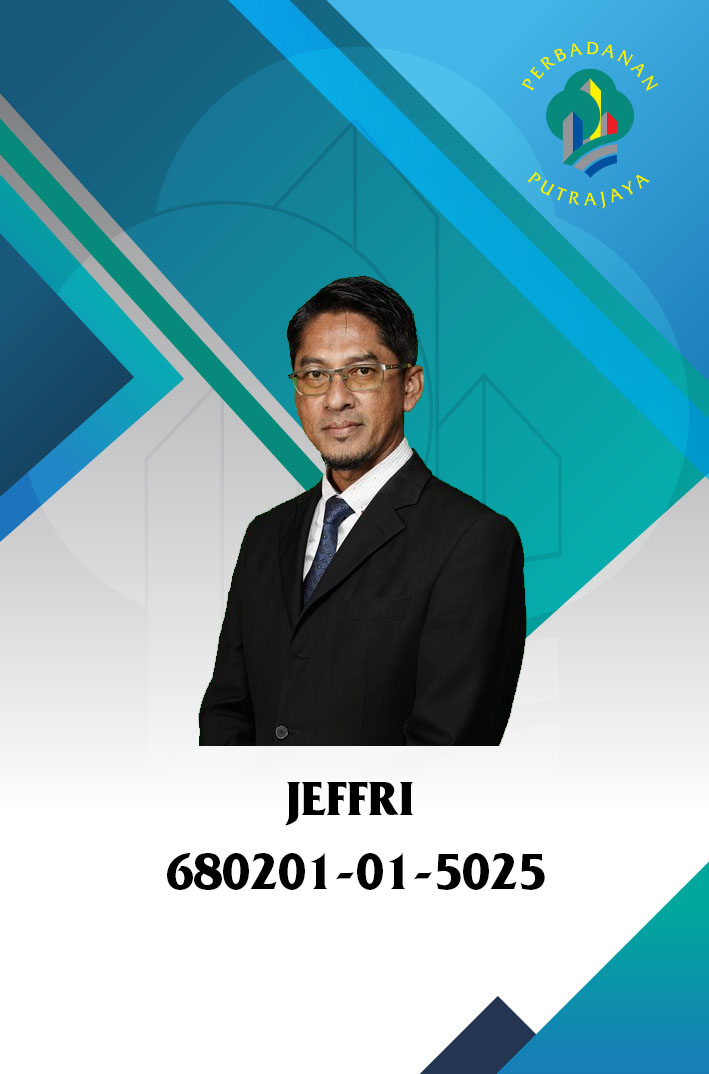 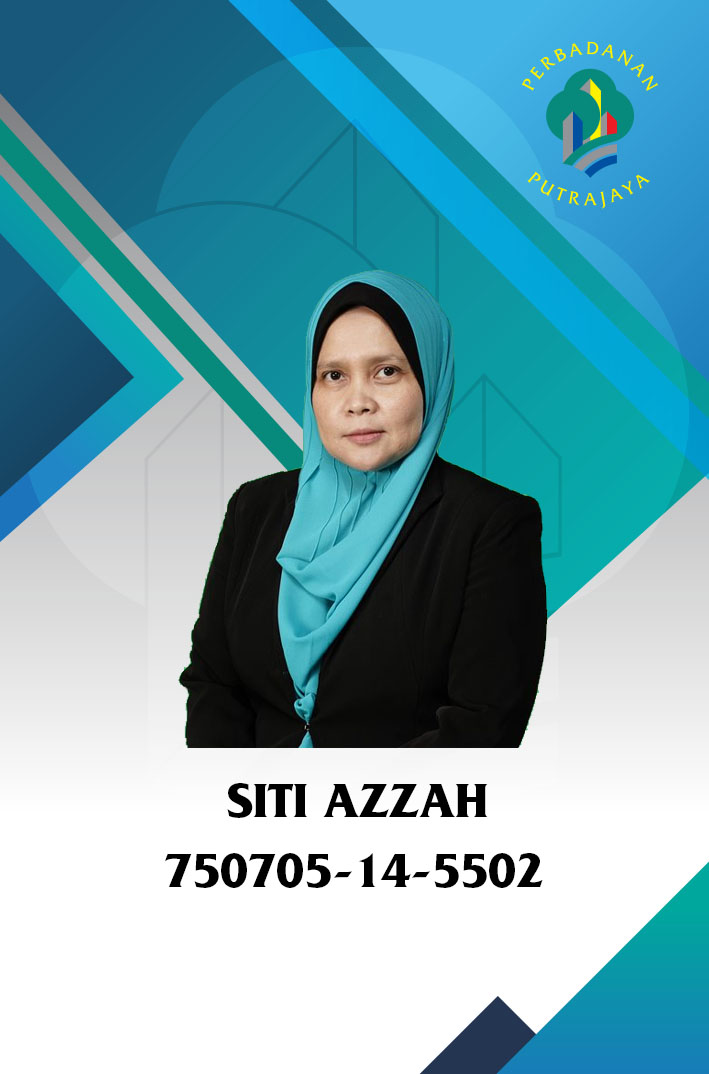 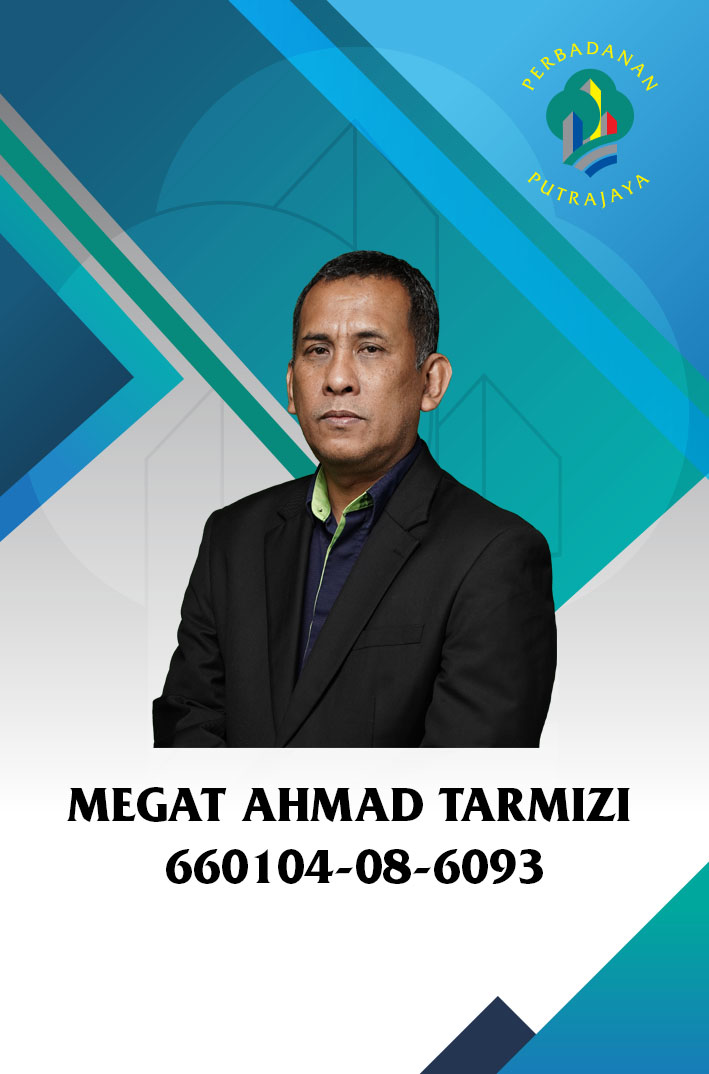 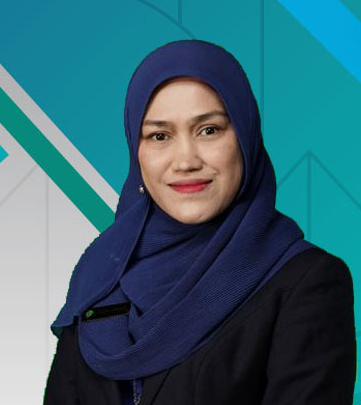 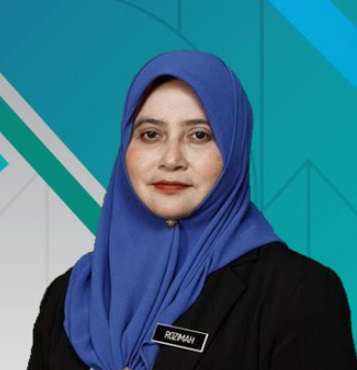 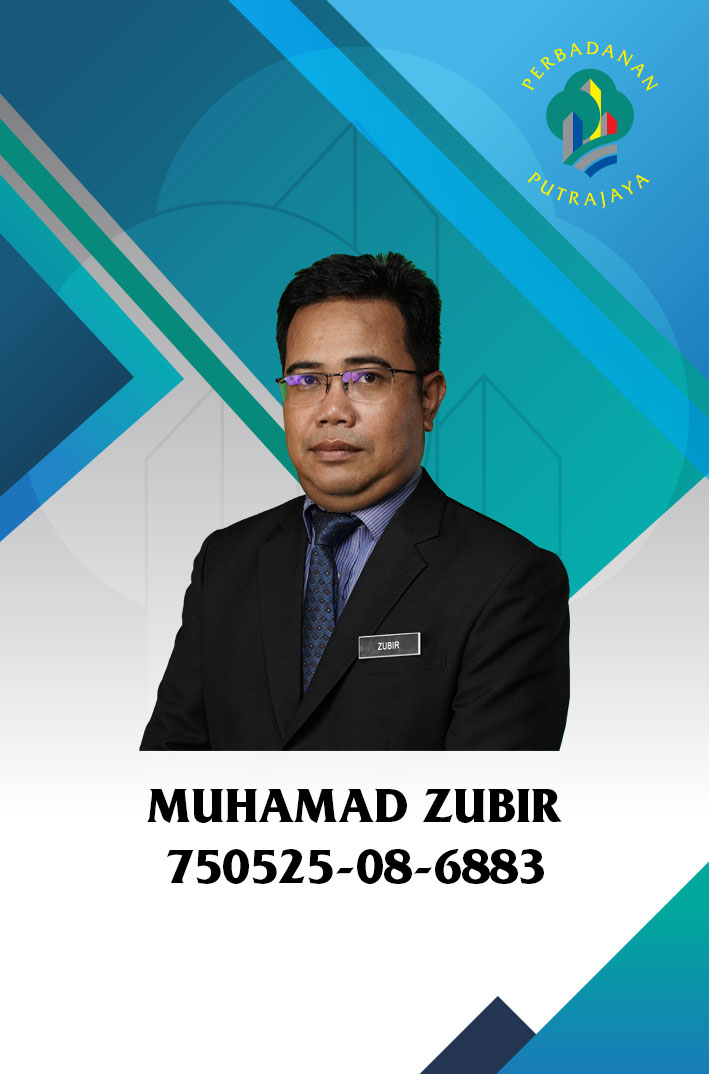 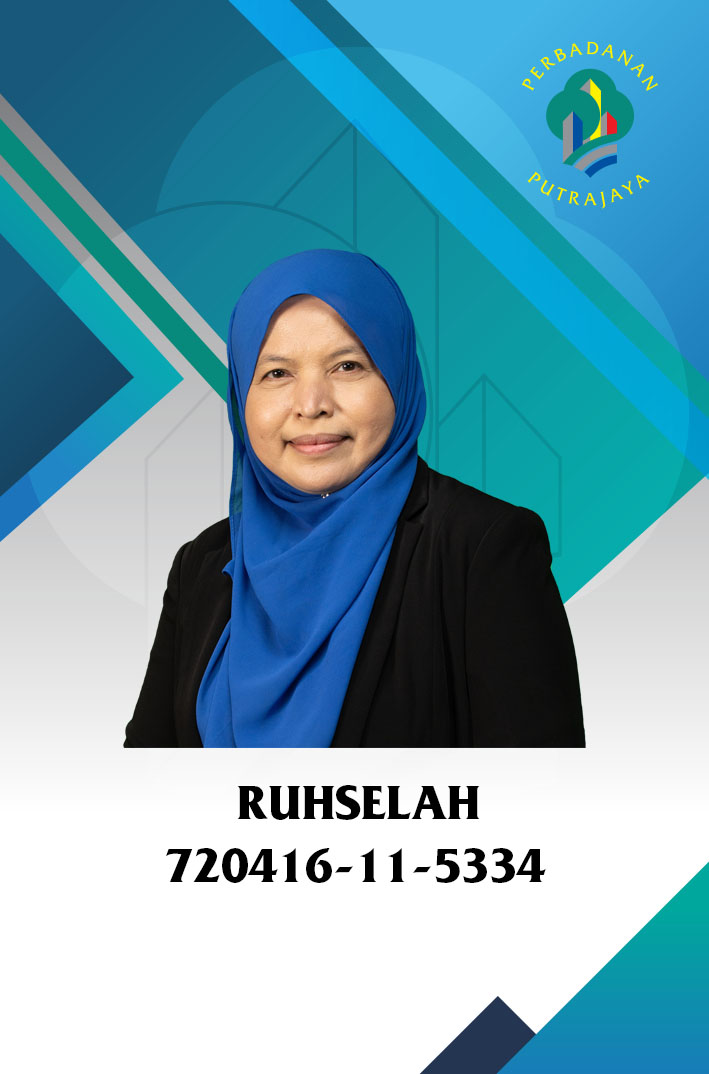 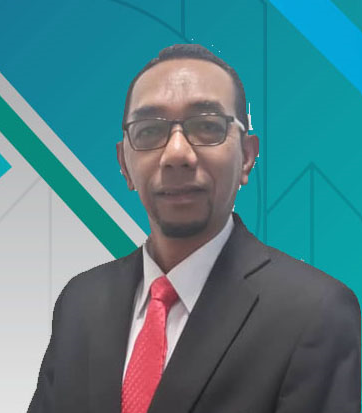 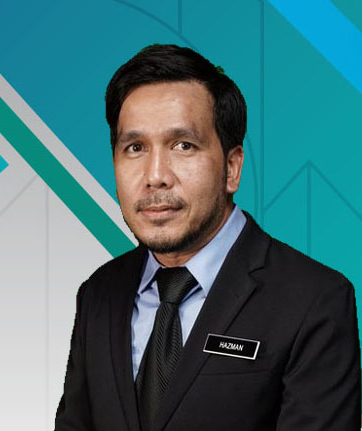 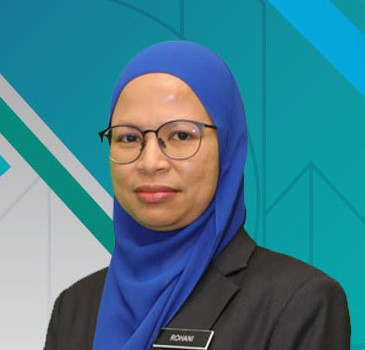 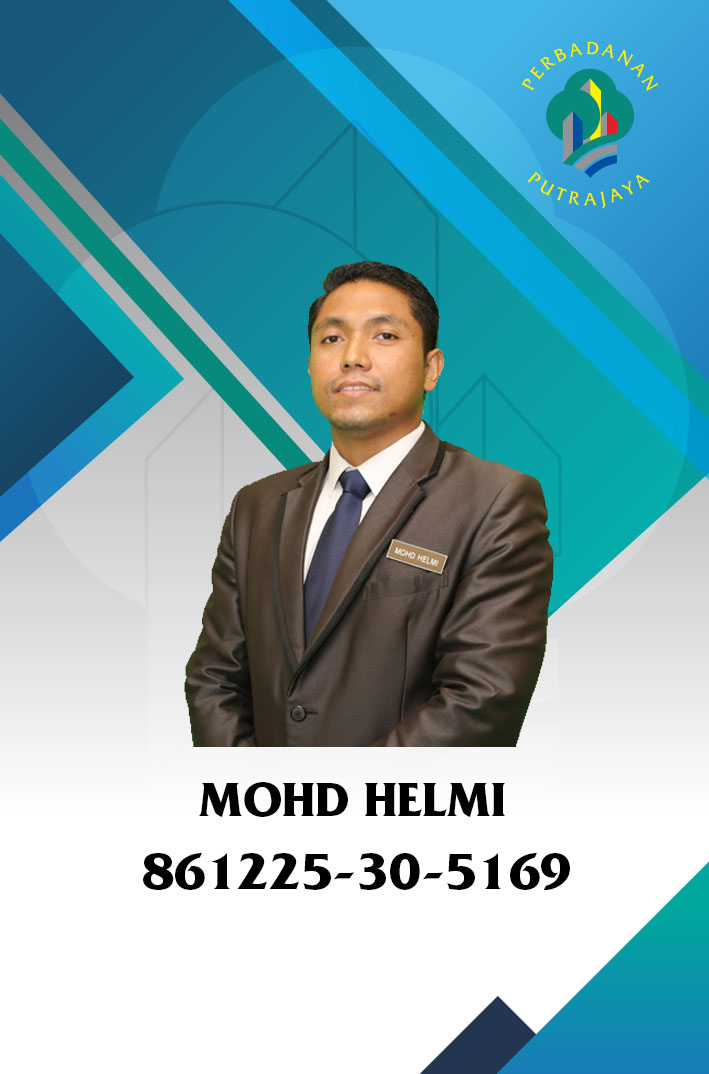 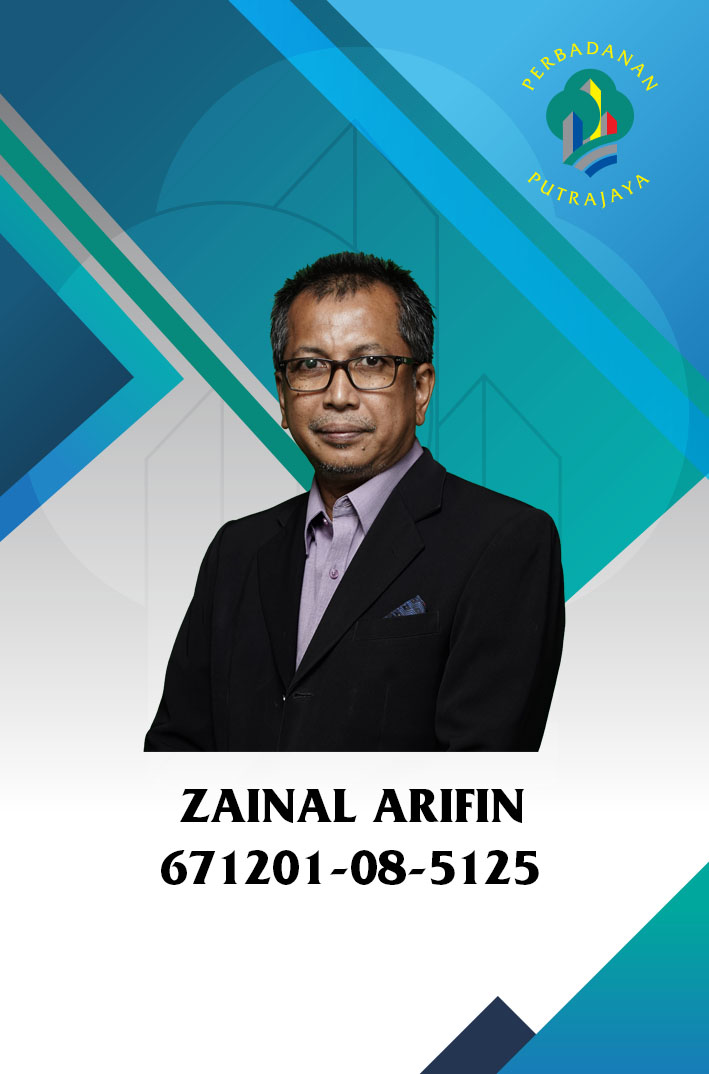 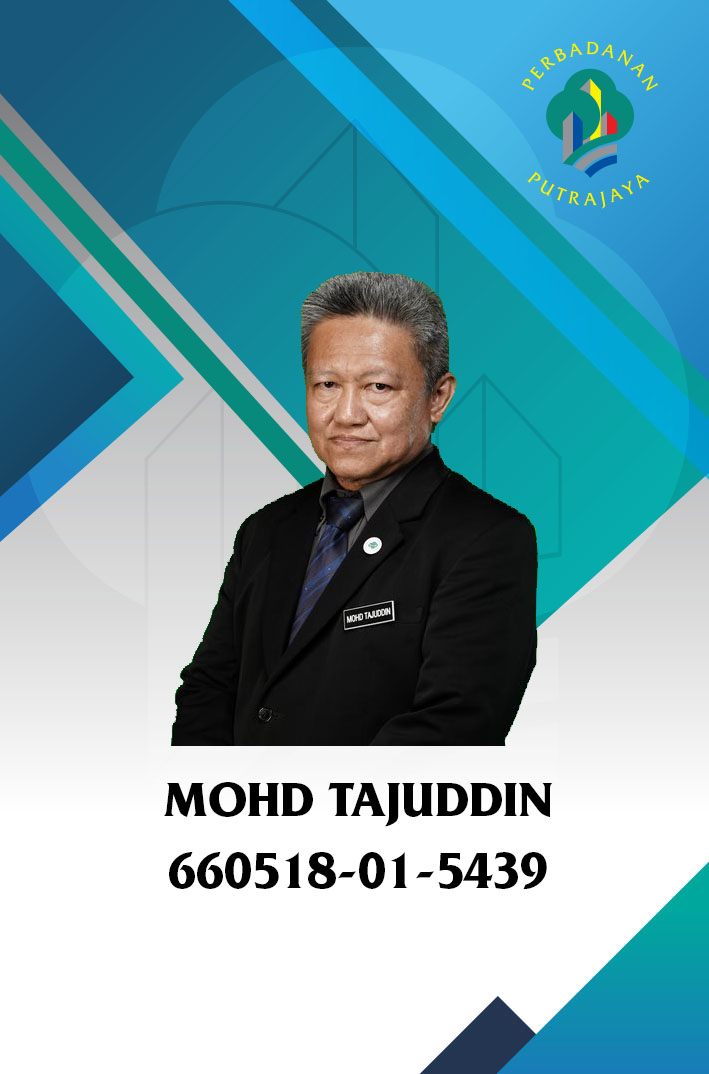 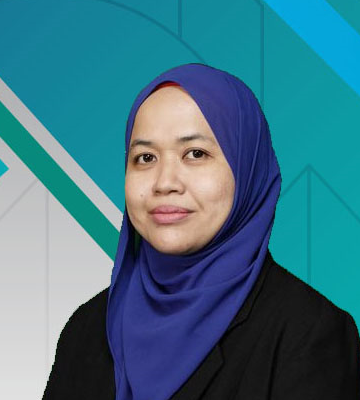 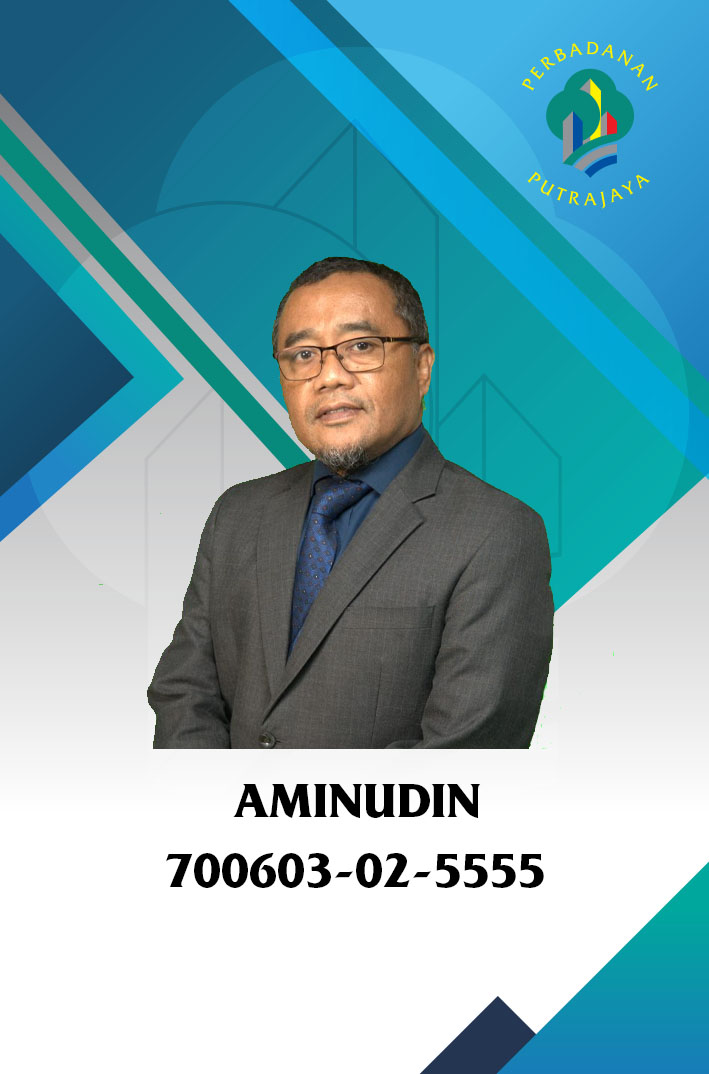 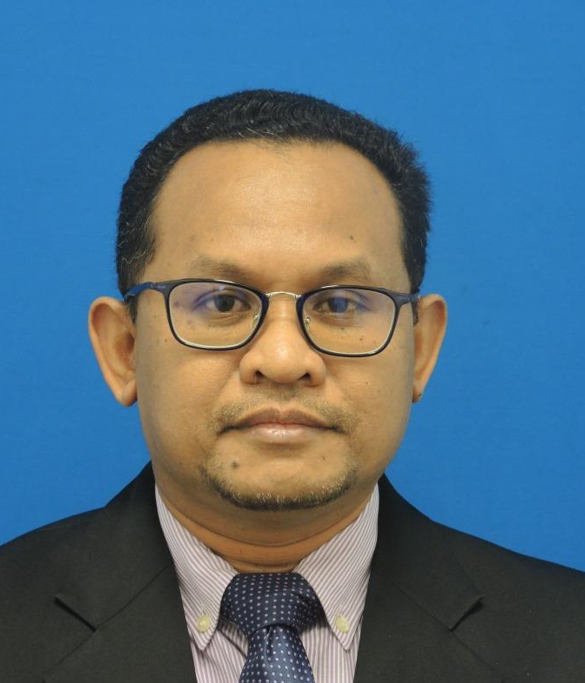 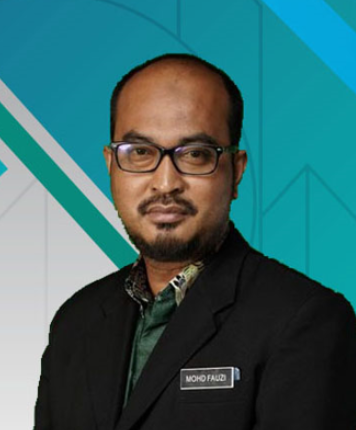 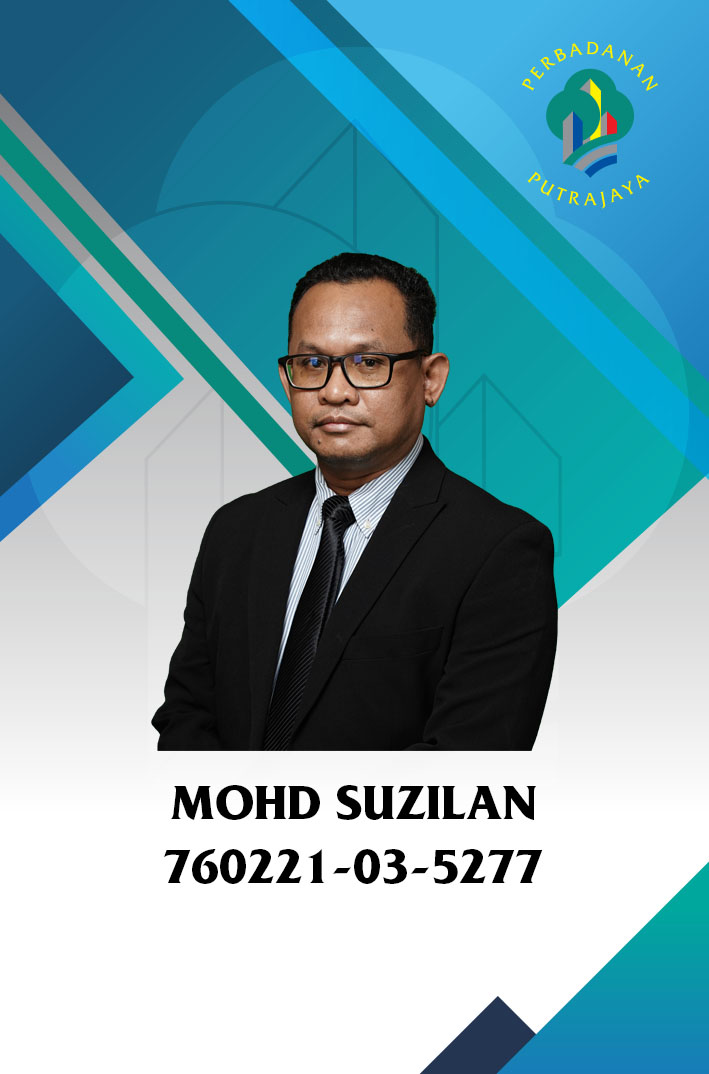 MOHD SUZILAN BIN SAHAK
Pengarah
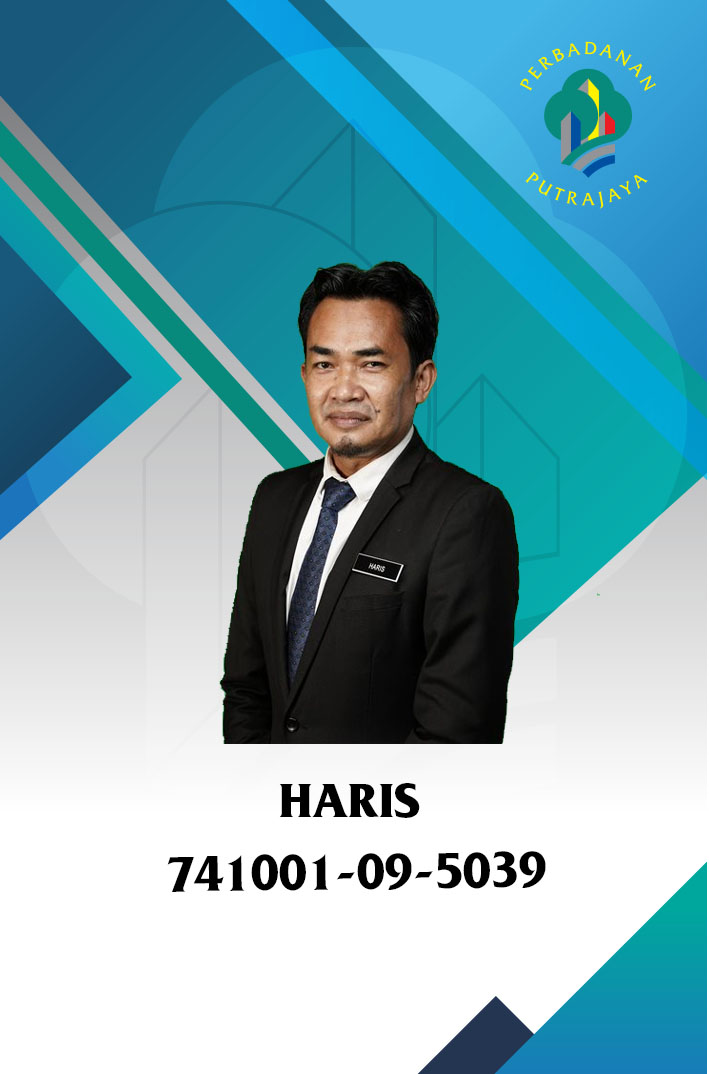 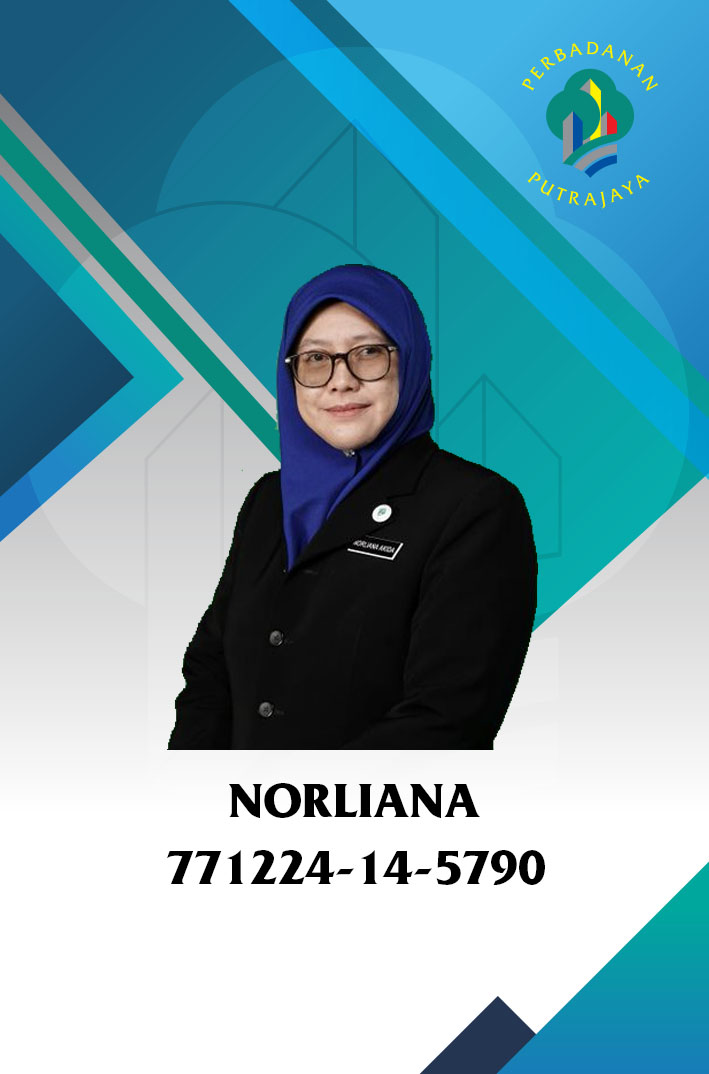 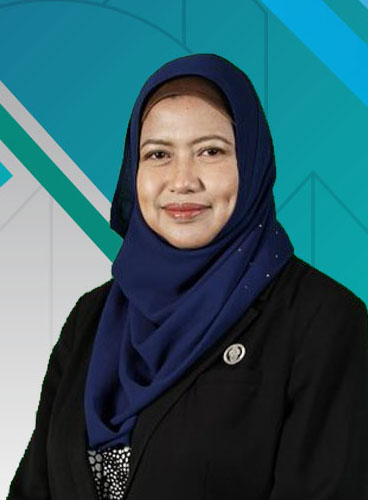 TENGKU AINA BINTI TENGKU ISMAIL SHAH
NORLIANA AKIDA BINTI ABD RAHIM